ResearchUVA Powered by Huron (PBH) 
Training Series
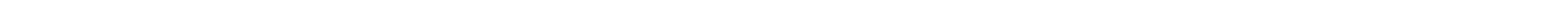 Create and Submit a Proposal: Basics (Part 1)
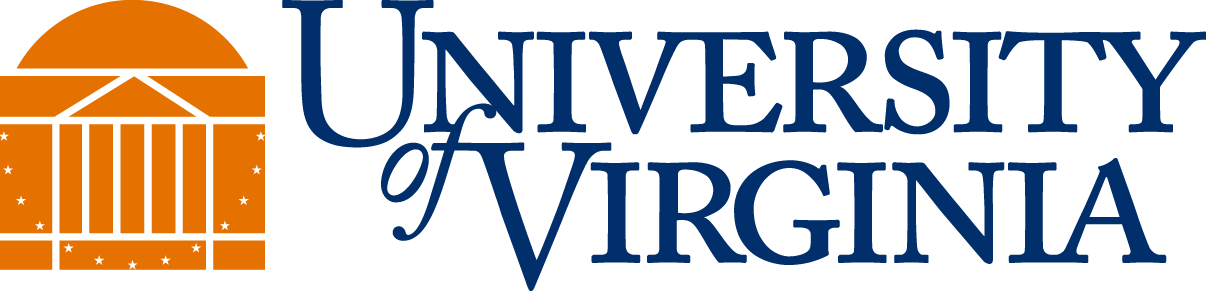 Agenda
[Speaker Notes: Alex Presenting]
Instructor Introduction and Welcome
Training Tips
[Speaker Notes: Use Mute
Video not required for participants
Questions in chat]
Resources and Support
ResearchUVA PBH Website:
https://research.virginia.edu/osp 
Support Materials
Reference guides, job aids, checklists, videos
Instructor-led Training Sessions
Zoom (virtual) Office Hours
M-F during business hours April 25th – May 6th
Office hours continue the week of May 9th, schedule will be posted on website
Submitting school representatives will attend office hours
Helpdesk Support
ruva-huron-help@virginia.edu
[Speaker Notes: A version of this training session will be recorded and posted to the website by go-live (April 25th)

Immediate feedback for something you are working on in office hours (bring live cases we can help you with)

Helpdesk will provide support for technical issues]
What is Changing? What is Staying the Same?
What is Changing?
Build, submit, and manage federal proposals in the same system
Some compliance reviews will occur directly in the system (via Ancillary Review)
Share and track correspondence in the system (vs. emails)
Linkage between related funding proposals, awards, and agreements
What is Staying the Same?
Sponsor and UVA requirements around sponsored grants and contracts
Non-system to system proposals are submitted as they are today
Complex proposals still submitted via Workspace or ASSIST (for NIH)
Support from OSP and Submitting School Pre-Award Offices
[Speaker Notes: Cecelia Presenting]
Session Objectives
[Speaker Notes: Cecelia Presenting

Talking point – this is session 1 of 3. Attendees need to do them all. This information is similar to the ePRF without the budget

Part 1: Create and Submit a Proposal: Basics 
Part 2: Create and Submit a Proposal: Budget Development 
Part 3: Create and Submit a Proposal: Grants.gov Proposals and the SF-424   (optional for those submitting S2S)]
Funding Proposal Workflow
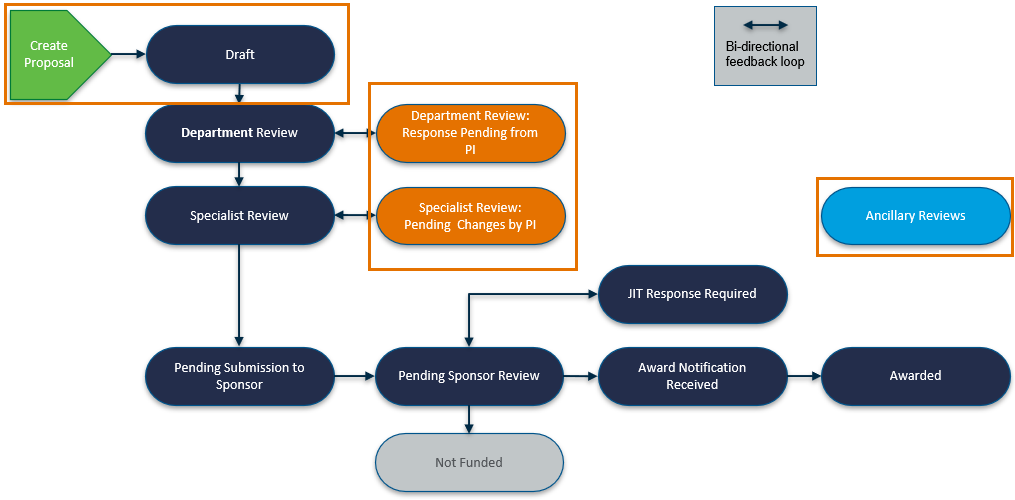 [Speaker Notes: Cecelia Presenting

Spend time explaining the workflow – areas in orange are what we will discuss today – prepare & submit and ancillary reviews]
Navigation Overview – Live Demonstration
Dashboard
My Inbox: Items that require you to take an action.
My Reviews: Subset of items in My Inbox that are assigned to you to review (this tab is most applicable to users with a reviewer role).
“Create” menu and buttons: Action you may be able to perform. The menu will not show if you do not have access to any “create” buttons.
Grants Module Page
Shows all the records you have permission to see.
Workspace
State, Workflow Map, Activities, Workspace Tabs
SmartForms
Form that captures funding proposal information.
[Speaker Notes: Alex Presenting

The Dashboard is the “Grand Central Terminal” for all of the proposals and awards that are in progress, and it will be the first thing you see once you’ve logged in.

This a preview of what we will navigate]
Funding Proposal – Live Demonstration
Create a Funding Proposal
Review Activities: Use Send Email Activity
Send email is a way to send messages through the system.
Review PI Certification Process
For multiple PD/PI proposals, the “contact PD/PI” will certify via the PI Certification Activity. All other PIs will certify via Ancillary review.
Create Ancillary Review
Review created to capture ad hoc approvals concurrent with the funding proposal workflow.
Submit Funding Proposal to Department Review
Department review is the first step in the workflow after the PI submits a proposal.
Respond to Clarifications from Department or Specialist Review*
This is how the PI or designee will respond to review comments. *Today’s hands-on exercise will not include this step, but we will demonstrate how to respond to a review.
[Speaker Notes: Alex Presenting

We will demonstrate a foundation. The exercise will cover a S2S submission – that will allow the FP to be copied and used in session 2 & 3

The hands-on exercise will use a training PI as the PI and attendees will be listed as the administrative contact – if we have any PIs in today’s training, you are welcome to leave yourself as the PI of the funding proposal when we get to the hands-on portion of today’s training. Note that attendees will not be able to complete the PI Certify process because you will not be the PI. However, we will demonstrate it today so you can see what it looks like for the PIs you work with.]
Today’s Hands-on Exercise
Create a funding proposal
Short title = include today’s date and your initials
20220405 MAS
Sponsor = National Institutes of Health
FOA = PA-FO-R01
Complete and save the funding proposal SmartForm
Return to the proposal Workspace
Create an Ancillary Review (Manage Ancillary Review activity)
Practice Using Other Activities 
Submit proposal for department review (Submit for Department Review activity)
[Speaker Notes: This is for training purposes only. You would normally complete the budget & SF424 BEFORE submitting but we want to demonstrate the Submit activity to show you how the state transitions and the FP is no longer editable.]
Thank you for joining today!
Questions?
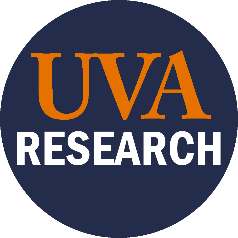 ruva-huron-help@virginia.edu